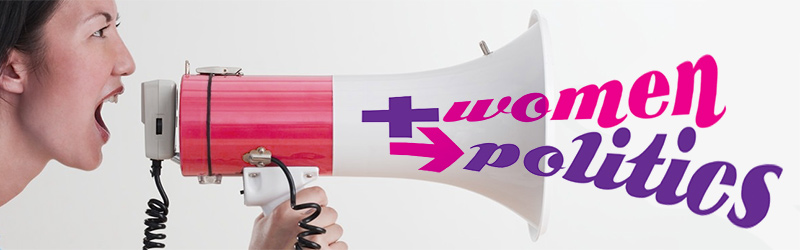 More Women in European Politics – More Women in 2014
Dissemination Workshop
9 May 2014
Lisbon
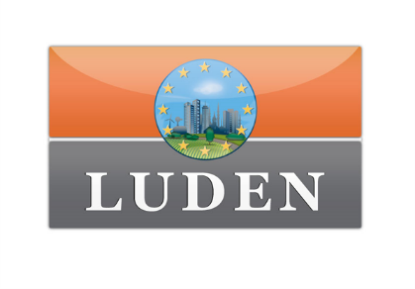 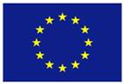 With financial support from the “Fundamental Rights and Citizenship” Programme of the European Union
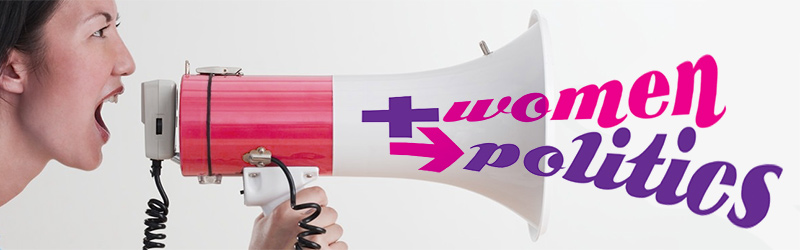 General Initiatives of the European Union related to gender equality
“Strategy for Equality between Women and Men: 2010-2015” of September 2010 
European Pact for Gender Equality: 2011-2020, of March 7, 2011
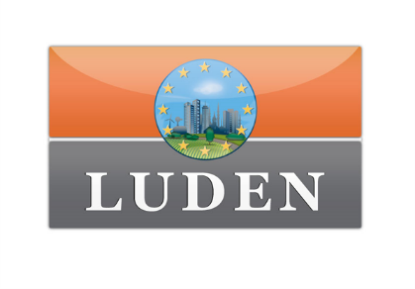 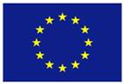 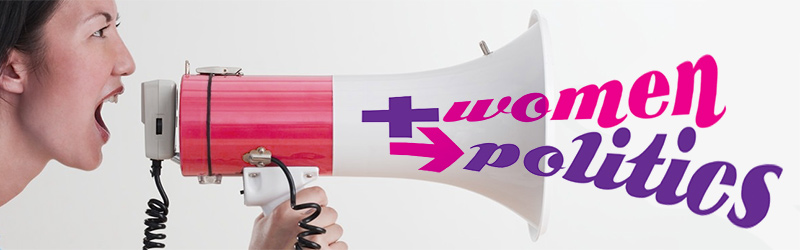 General Initiatives of the European Union related to gender equality
Report of the EP Committee on Women’s Rights and Gender Equality (FEMM) of December 6, 2012, “On eliminating gender stereotypes in the EU”
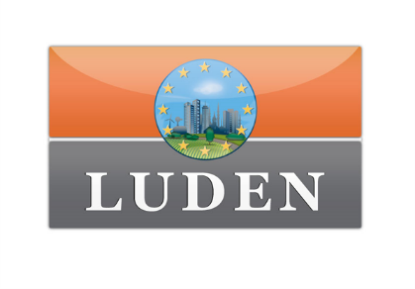 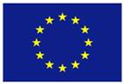 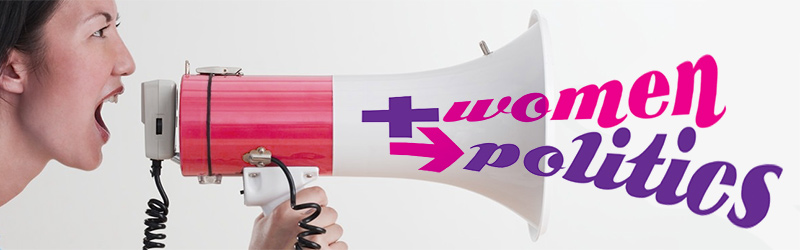 Specific Initiatives of the EU related to women and  Politics
Electoral Gender Quota Systems and their Implementation in Europe (Update 2013 )
Women in decision-making: The role of the new media for increased political participation
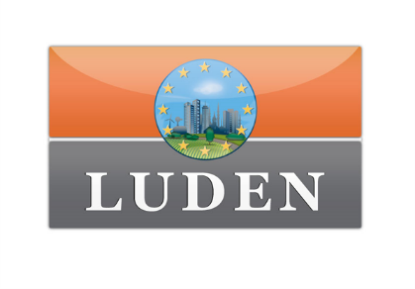 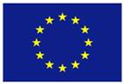 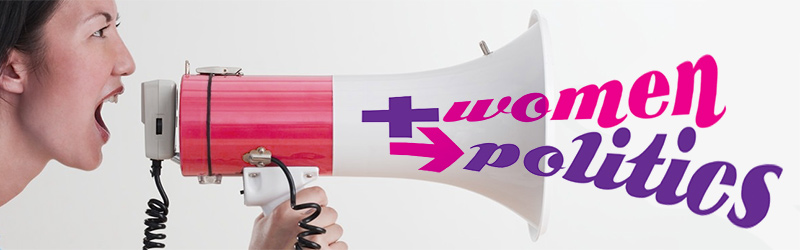 Initiatives of the European Institute for Gender Equality (EIGE)
Gender Equality Index 

Women in media industries in Europe
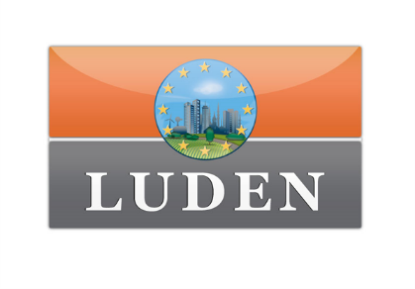 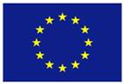 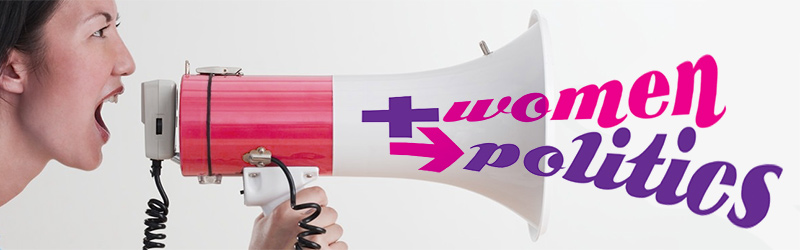 Other EU level Initiatives
European Observatory on Gender Representation 
European Women’s Lobby (EWL)
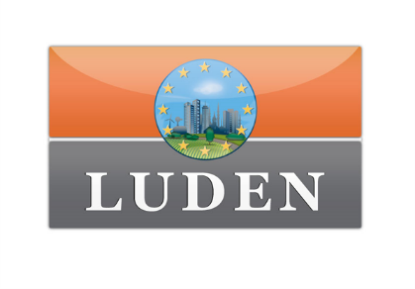 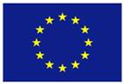 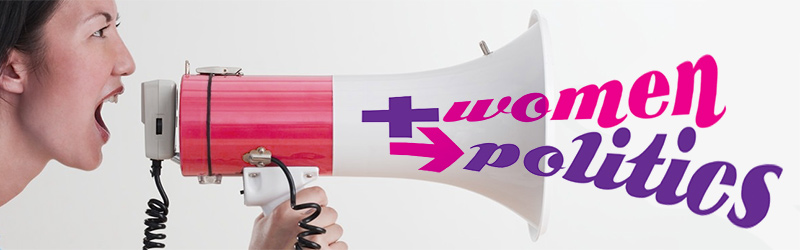 The EU approach
Gender Equality not  consistently defined- at least three approaches:
Gender neutral-sameness approach
Parity but not same approach
Transformation of gender relations approach
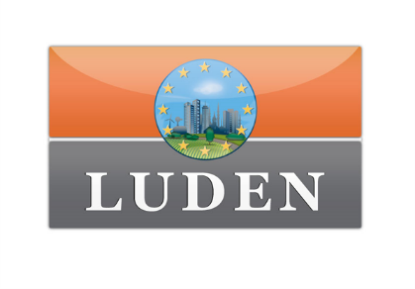 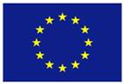 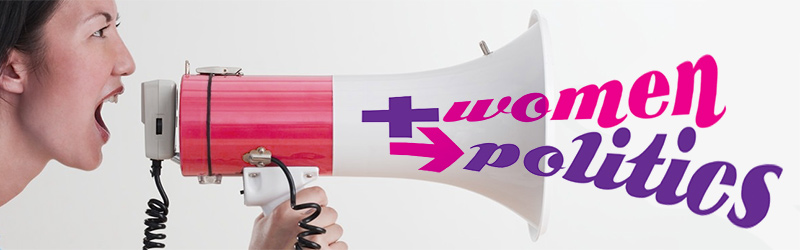 Thank you for your attentionh.saad@ludenet.org
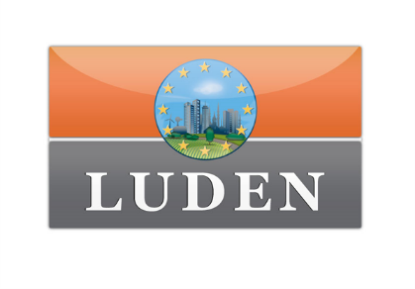 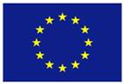